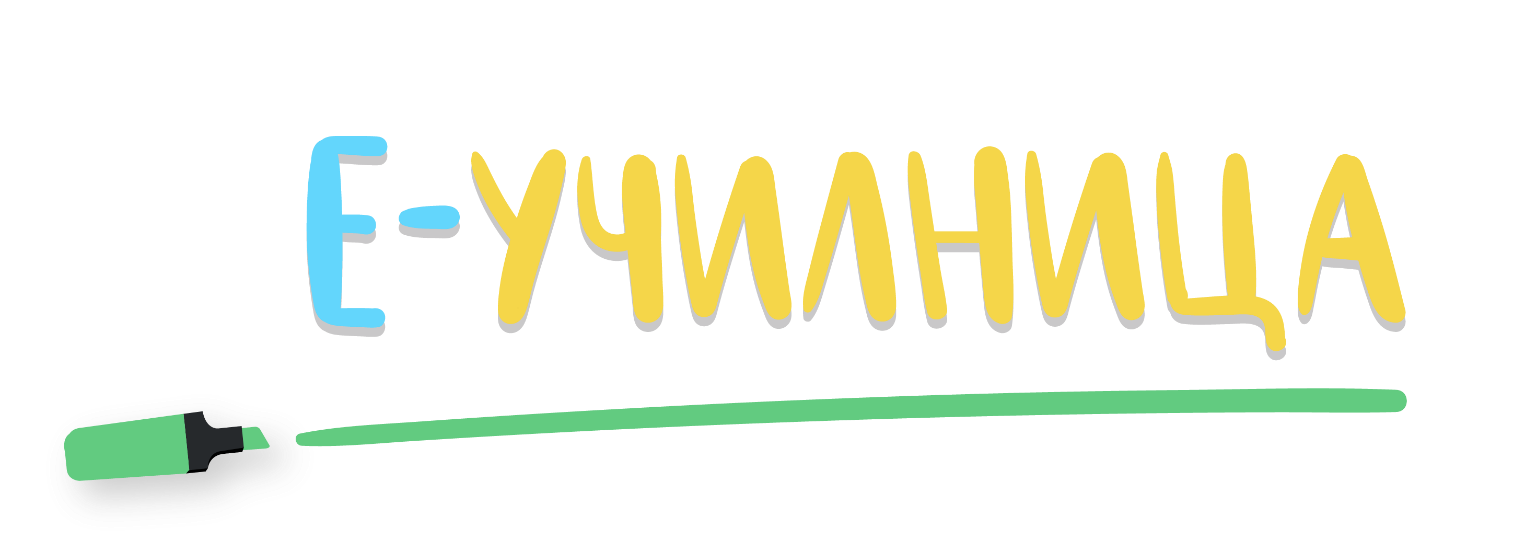 Предмет:

Oдделение: VIII
Наставник: Фросина Златевска
Наставно подрачје: Јазик
Наставна содржина: Составни независносложени реченици
Основно училиште: ООУ„Кирил и Методиј“-Св.Николе

Датум: 26.III 2020г.
Да се потсетиме!
Сложената реченица е синтаксичка единица која содржи најмалку два прирока. Одделните реченици во рамките на сложената реченица се викаат дел-реченици.
Дел-речениците можат да бидат во независен однос или едната да зависи од другата, па затоа разликуваме: независносложени и зависносложени реченици.
Независносложени реченици се оние сложени реченици во кои дел-речениците не зависат една од друга.
Пр.Таа влезе и го отвори прозорецот.
Видови независносложени реченици
Разликуваме пет вида независносложени реченици:
составни, спротивни, разделни,исклучни и заклучни.




(Запишете си го ова во вашите училишни тетратки)
Составни независносложени реченици
Составните реченици најчесто соопштуваат напоредни дејствија, што се одвиваат во исто време, дејствата во речениците може да се одвиваат и едно по друго, одречни дејства,дејства кои се последицана други дејства.


(запишете го ова во вашите тетратки, а преку примери ќе го појасниме ова што го напишавме, за сите дејства поединечно)
Примери за да ви биде појасно!
Дејства кои се вршат истовремено
пр. Седам, читам и го запишувам најважното.
          (овие три дејства се вршат во ист момент)
Дејства кои следуваат едноподруго
 пр. Ќе поучам малку, па ќе си одморам.
 (прво се одвива едното дејство,па потоа другото)
Одречни дејства
пр.Тоа не го знам ниту сум го знаел.
(имаме одрекување на дејствата)
Дејства кои се последица на други дејства
пр.Не тргнаа навреме,па задоцнија.
(второто дејство се случува како последица на првото)
(Запишете го ова во вашите тетратки)
Сврзници за составни независносложени реченици
Сврзници за овие реченици се: 
и, па, та, ни, ниту, не само, не само што - туку.

Пр. Не само што учев, туку за мое изненадување запаметив се.

Запирка се пишува пред сврзниците па и та.
Запирка не се пишува пред сврзниците и, ни, ниту.
Вежби
1. Прошири ги простите реченици на тој начин што ќе образуваш составни независносложени реченици употребувајќи различни сврзници.

 Болен сум. 
Вчера учев. 


Задача за дома!
Составете по една реченица со секој сврзник за составни независносложени реченици.



(Вежбата напишете ја во училишните тетратки, напишаното пратете ми го како слика на Messenger, со ваше име и презиме)